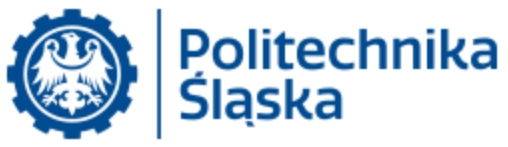 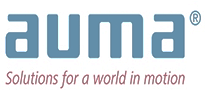 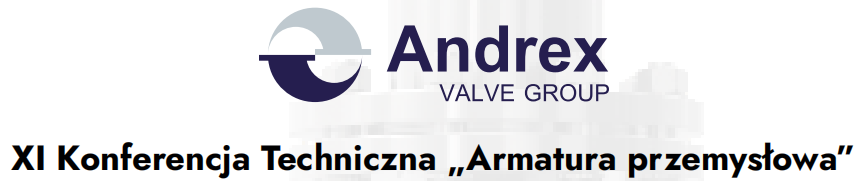 „Nastawczy element dławieniowy, jako układ pomiarowy do wyznaczenia strumienia płynu w instalacji przemysłowej”
Dr inż. Mariusz Wnęk, rozwijający nowe aplikacje z Zespołem Auma Polska Sp. z o.o.
Wstęp
Przepływy różnego rodzaju płynów (gazów i cieczy), występują w prawie każdym procesie produkcyjnym. Wymagają one często ostrożnej kontroli przepływu oraz jego regulacji.
Do podstawowych wielkości sterujących lub regulacyjnych w technologiach przemysłowych należą m.in. strumienie płynów, a do ich sterowania stosuje się różnego rodzaju elementy nastawcze.
Klasyczne elementy katalogowe nie są w stanie zapewnić liniowości regulacyjnych charakterystyk przepływowych, ponieważ charakteryzują się bardzo niekorzystnymi właściwościami regulacyjnymi - ich regulacyjne charakterystyki cechuje duża nieliniowość.
Wstęp
Wstęp – układ przepływowy
Sterowanie procesem przepływu
(linearyzacja charakterystyk przepływowych)
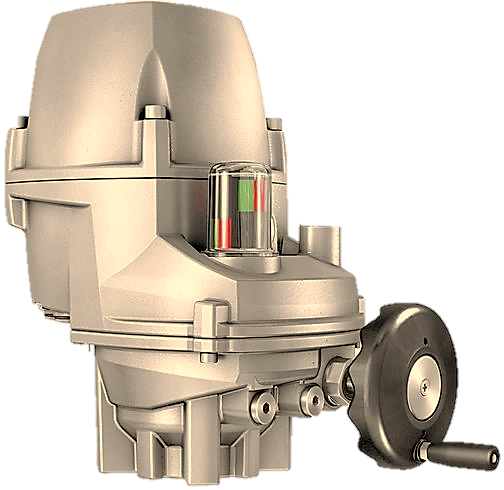 Profox
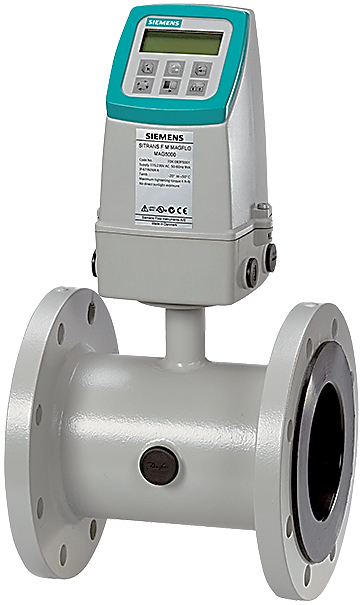 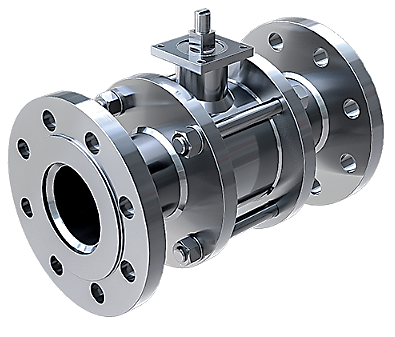 Przepływomierz
Zawór ANDREX
Wstęp – piec przepychowy
Piec grzewczy przepychowy (okna technologiczne)
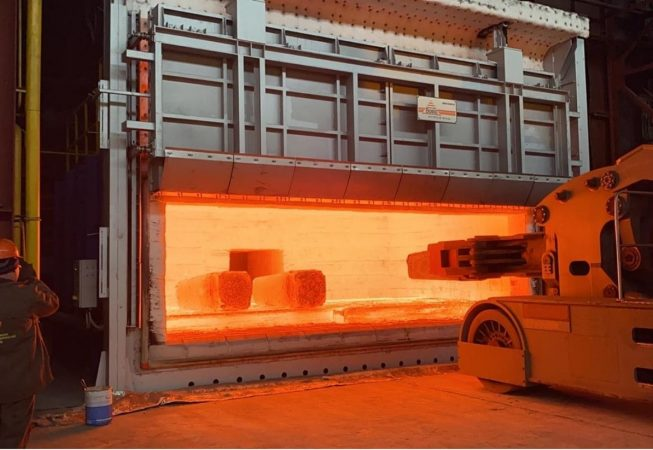 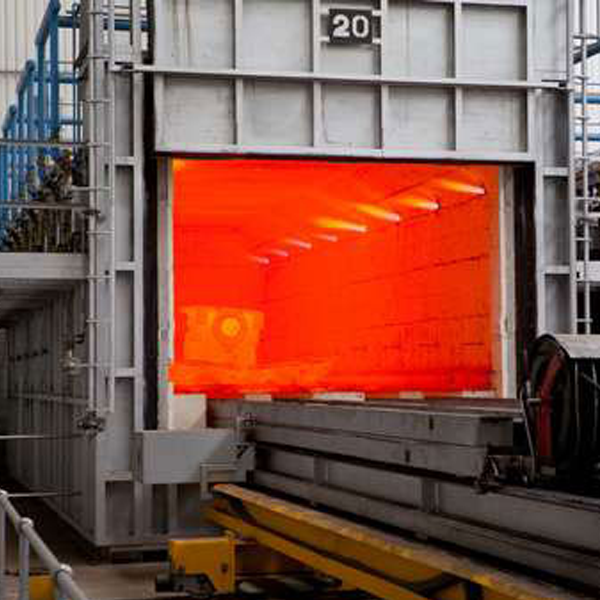 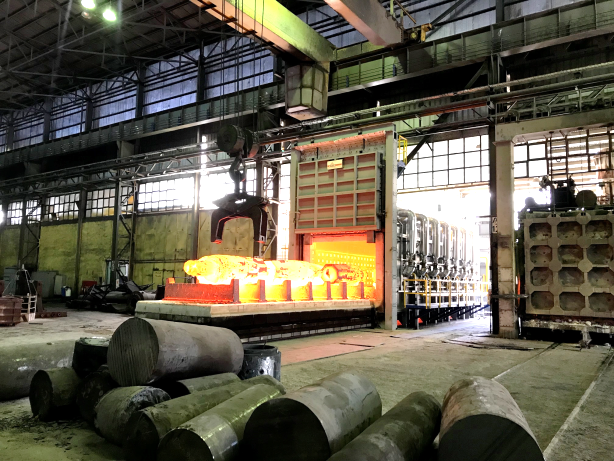 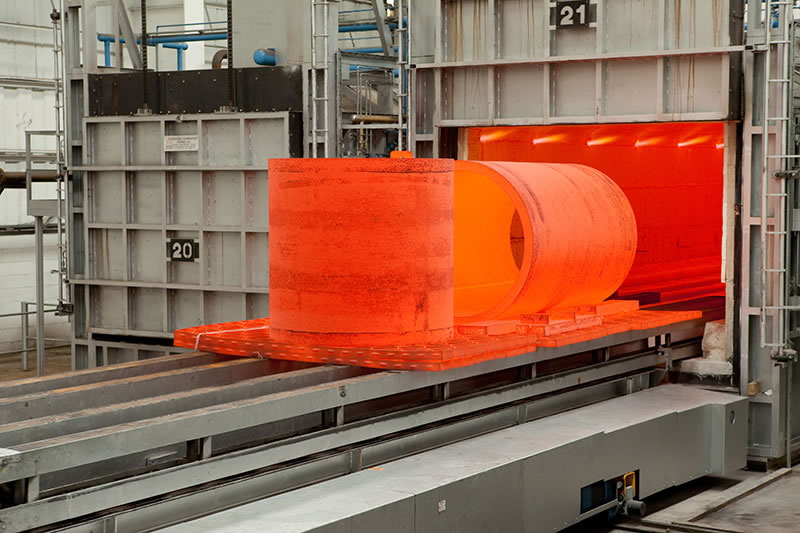 Wstęp – piec przepychowy
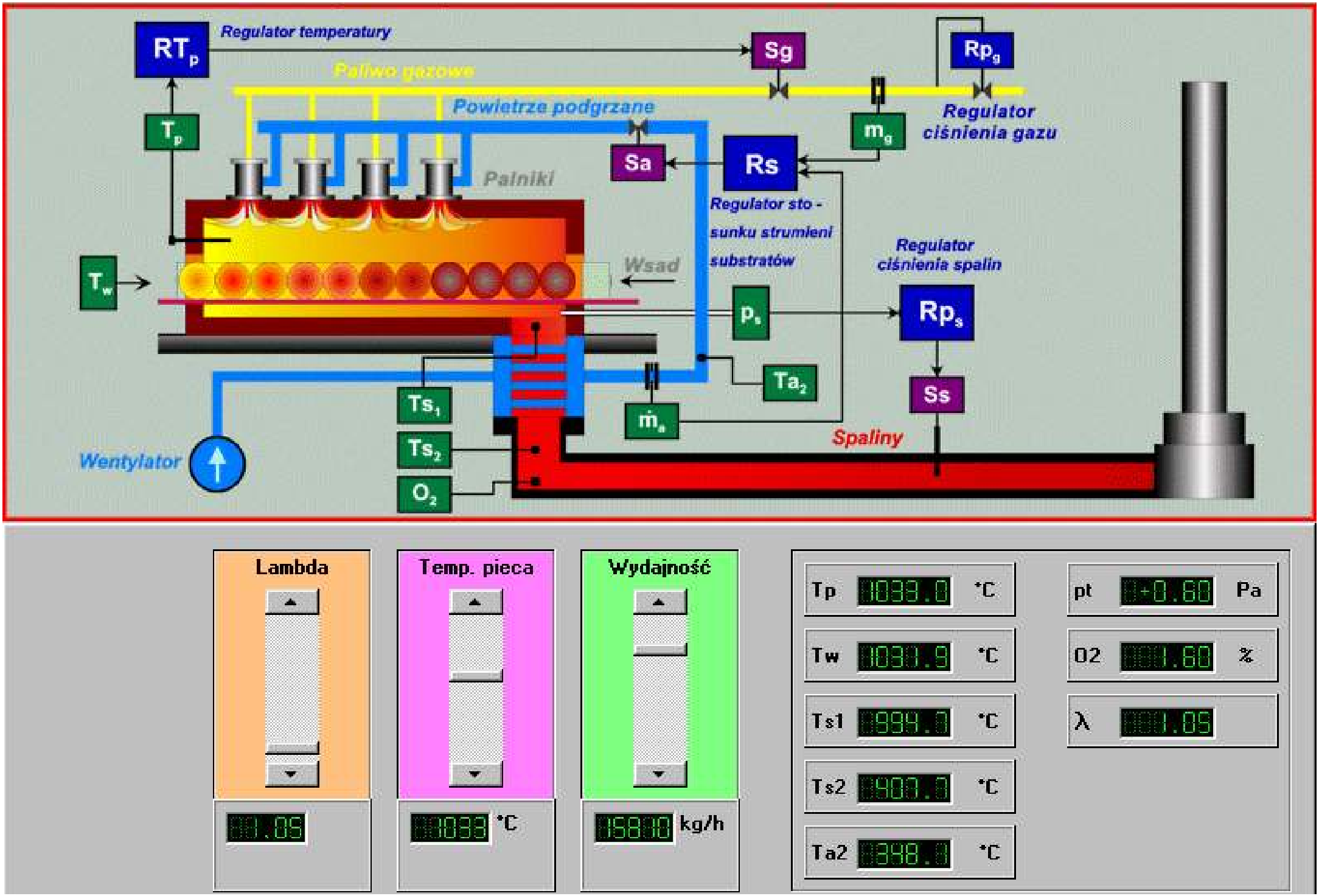 Stanowisko badawcze
Badania tematyczne przeprowadzono na laboratoryjnym stanowisku przepływowym Katedry Informatyki Przemysłowej Politechniki Śląskiej (rysunek), spełniającym warunki normy PN-EN 60534-2-3:2001 i opisywanym w innych publikacjach.
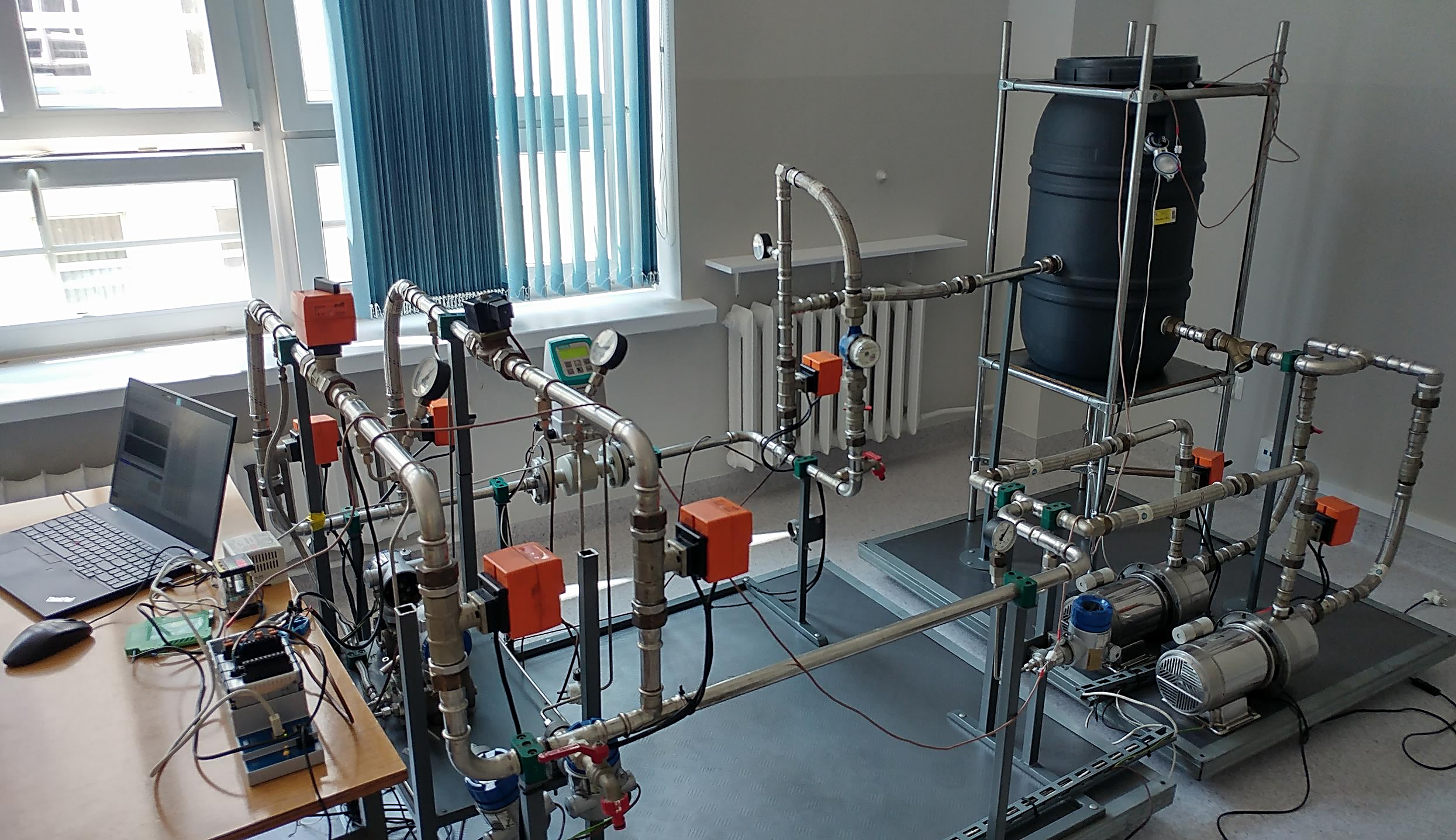 Stanowisko badawcze – teoria dławienia
Na laboratoryjnym stanowisku badawczym zainstalowano autorskie i prototypowe rozwiązanie elementu pomiarowego (o wybranych trzech wytypowanych nastawach pomiarowych), Element pomiarowy wykorzystuje zjawisko dławienia strumienia przepływającego płynu -> określenie strumienia płynu.
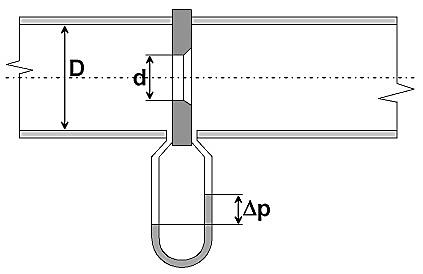 Popularny i powszechnie stosowany dławiący element pomiarowy?
Zwężka znormalizowana – kryza ISA
Stanowisko badawcze – teoria dławienia
Zwężki znormalizowane - (PN-65/M-53950)
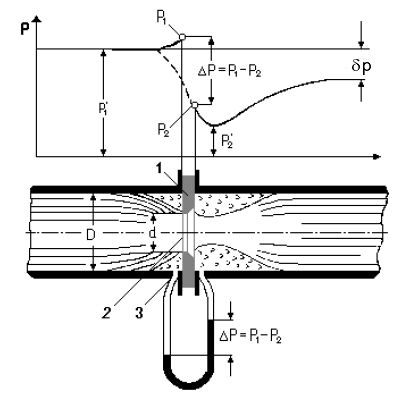 Stanowisko badawcze – sterowanie
Zawór regulacyjny - kulowy ZKR-224 (Kvs=16 m3/h).
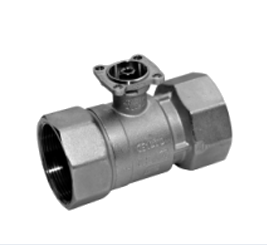 Aktuator elektryczny, stałoprędkościowy NRY24-SR o czasie przejścia 35 s w zakresie 0–90º. 
Sterowanie aktuatorem – standardowy, napięciowy sygnał elektryczny z możliwością wyboru zakresu: 0-10 V lub 2-10 V.
Aktuator wyposażony jest w czujniki położenia kątowego (0–90º) z napięciowym przetwornikiem analogowym - na wartość 0-10 V.
Stanowisko badawcze - oprogramowanie
Wstęp
Oprogramowanie Reg-Z 1.0 (LabVIEW - przemysłowe środowisko programowania).
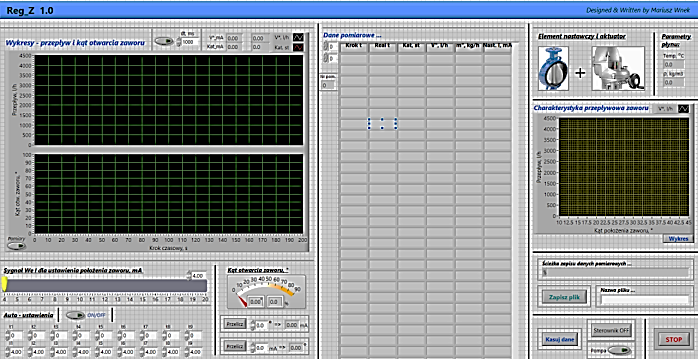 Założenia i badania laboratoryjne
W założonych rozwiązaniach przemysłowych dotyczących nastawczego, dławiącego elementu pomiarowego, wytypowano i zaprojektowano trzy nastawy pomiarowe - N1, N2 i N3. 
Charakteryzują one maksymalne przepływy (określone przez technologa) dla danego procesu.
Nastawa N1 charakteryzuje się najmniejszym zakresem pomiarowym  a nastawa N3 największym.
Zaprojektowany i będący w fazie badań pomiarowy układ prototypowy jest zaawansowany technologicznie - nastawy układu pomiarowego są wybierane w sposób automatyczny (sterownik przemysłowy lub mini-sterownik).
Wstęp????
Założenia i badania laboratoryjne
Przeprowadzono badania dławiącego elementu pomiarowego dla wytypowanych nastaw (umownie oznaczonych, jako N1, N2 i N3) pod względem przepływowym z uwzględnieniem m.in. takich parametrów jak:
spadek ciśnienia na elemencie Δp,
ciśnienia przed nim p1,
temperatury płynu,
sprężu pompy tłoczącej.
W wyniku przeprowadzonych badań uzyskano charakterystyki, które były podstawą do wyznaczenia przebiegów przepływowych lub zależności do określenia przepływu płynu dla rozważanego rozwiązania systemu przepływomierzowego.
Analiza badań laboratoryjnych
Parametry charakterystyczne funkcji przepływowej - wyznaczane przez dostawcę elementu pomiarowego (badania stanowiskowe, wskazanie jak dane należy przetwarzać - uzyskanie właściwego pomiaru strumienia płynu).
Ch-ka przepływu (w kg·h-1) dla rozważanego elementu pomiarowego
gdzie: WP – współczynnik przetwarzania nastawczego elementu pomiarowego; pm – spadek ciśnienia na elemencie pomiarowym, (kPa); 1 – gęstość płynu przed elementem pomiarowym, kg·m-3.
Analiza badań laboratoryjnych
Współczynnik WP (s·m2·h-1) - zależny od charakterystyk K i E.
WP jest wielkością określaną przez firmę dostarczającą dobierany nastawczy element pomiarowy.
W rezultacie uzyskanych wyników badawczych opracowano zależność definiującą liczbę E - uwzględniającą stopień kompresji płynu technologicznego ze względu na opór przepływu przez nastawczy, dławiący element pomiarowy.
gdzie: f – wartość liczbowa uwzględniająca rodzaj płynu np. dla powietrza f=0,45; n – wartość korygująca 0,1; p1 - ciśnienie przed elementem pomiarowym, (kPa).
Analiza badań laboratoryjnych
Dla omawianego rozwiązania (w wyniku pomiarów), zdefiniowano K (s·m2·h-1), wyznaczony z funkcji aproksymującej charakterystykę przepływową tego elementu.
Wielkości a-d są współczynnikami wyznaczonymi przy wykorzystaniu autorskiego oprogramowania Corelac-v2.
gdzie: Xp – wartość zredukowana dławiącego elementu pomiarowego zdefiniowana, jako stosunek nastawianego pola przepływowego do pola maksymalnego (przypisany do proponowanych trzech nastaw N1–N3); a= 23,33 (h·%·m-3); b= -0,28 (h·m-3); c= -2,03·10-3 (h·m-3·%-1), d= 9,9 (m·s-1).
Analiza badań laboratoryjnych
Analiza wyników umożliwiła uzyskanie charakterystyk przepływu N1, N2 i N3 dla nastawczego elementu pomiarowego.
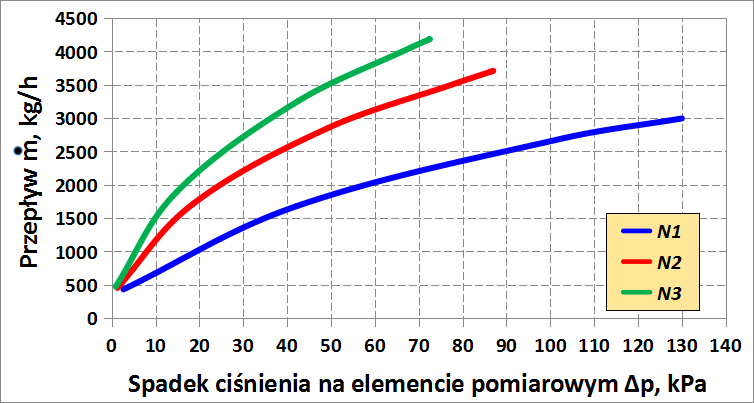 Wnioski
Dławieniowy, nastawczy element pomiarowy musi być dobierany ściśle do danej instalacji technologicznej. Wyniki doboru parametrycznego nie korespondują do zaprojektowanego elementu w innej instalacji.
Dobór i projekt nastawczego elementu pomiarowego wymaga znajomości parametrów sieci i jest przeprowadzany przez firmę dostarczającą wskazane rozwiązanie.
Najważniejszym parametrem projektowym jest wyznaczenie tzw. współczynnika przetwarzania nastawczego elementu pomiarowego w zależności od wytycznych technologa dla danej instalacji przemysłowej.
Wnioski
Podczas badań charakterystyk pomiarowych elementu dławiącego należy wykonać pomiar spadku ciśnienia na tym elemencie zgodnie z normą badań przepływowych oraz określić niezbędne wielkości fizyczne płynu.
Wskazane rozwiązanie, dla przykładowej instalacji technologicznej, definiuje trzy charakterystyki nastawcze (N1, N2 i N3) przy czym charakterystyka N1 związana jest z najmniejszym zakresem pomiarowym a charakterystyka N3 - z największym.
Wnioski
Do wysterowania odpowiedniego przepływu dla nastaw elementu pomiarowego (N1, N2, N3) niezbędne jest zastosowanie odpowiedniego zaworu regulacyjnego o właściwej charakterystyce regulacyjnej.
Wyniki eksperymentów są zachęcające do dalszego rozwoju wskazanej techniki pomiarowej.
Zaprezentowane rozwiązanie może znacząco zmniejszyć koszty inwestycyjne w przepływowych układach przemysłowych.
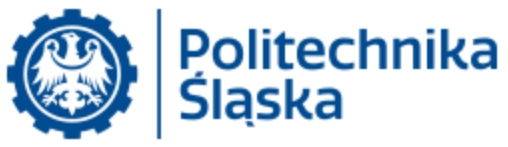 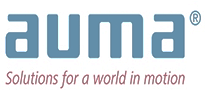 XI Konferencja Techniczna
„Armatura przemysłowa”
Dziękuję za uwagę!
Dr inż. Mariusz Wnęk, rozwijający nowe aplikacje z Zespołem Auma Polska Sp. z o.o.